LOGO
MORE THAN
TEMPLATE
[Speaker Notes: http://www.pptstore.net/author/qijiayebing/]
MORE THAN TEMPLATE
MORE THAN TEMPLATE
MORE THAN TEMPLATE
MORE THAN TEMPLATE
CONTENTS
[Speaker Notes: http://www.pptstore.net/author/qijiayebing/]
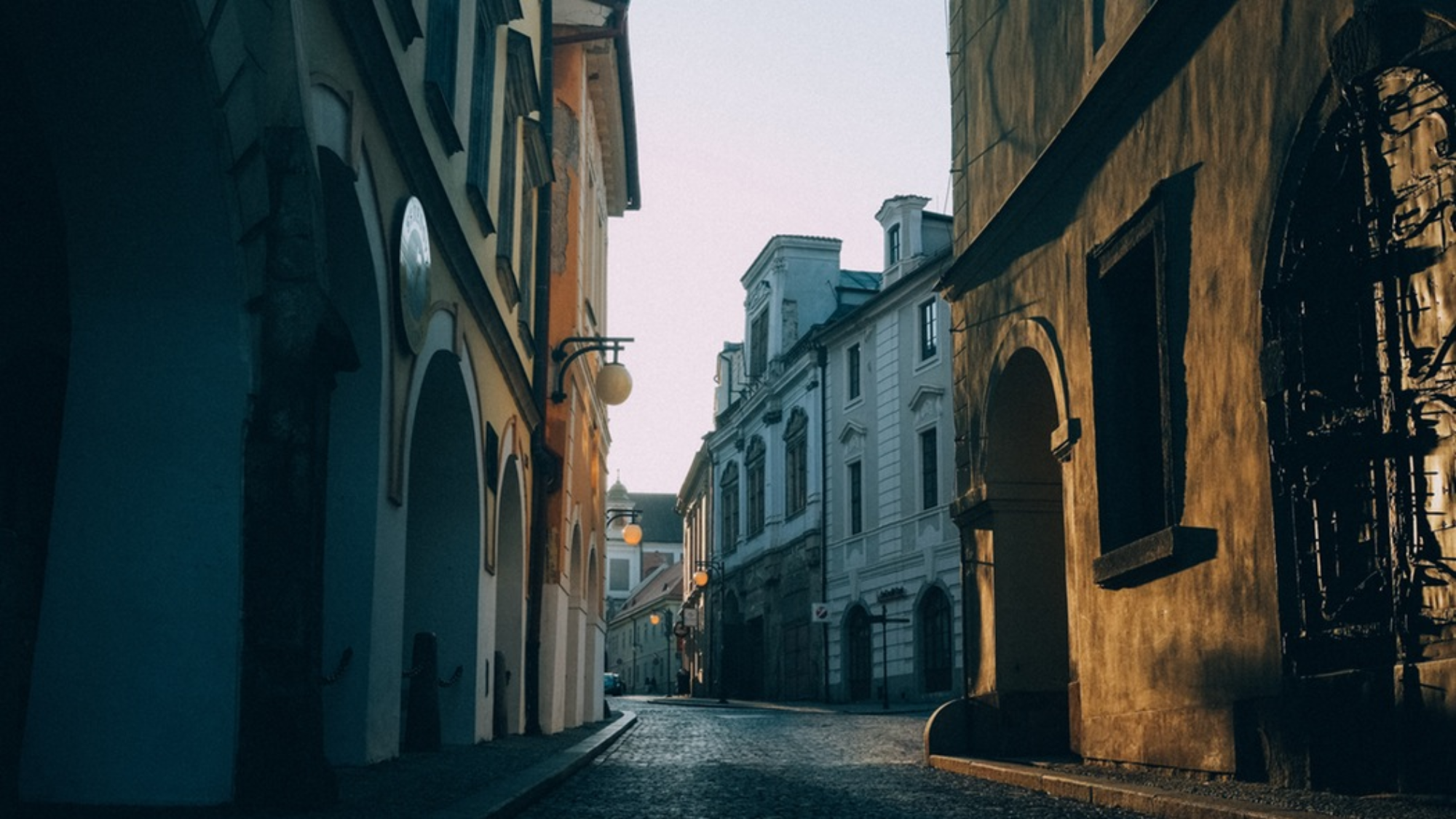 1
MORE THAN
TEMPLATE
[Speaker Notes: http://www.pptstore.net/author/qijiayebing/]
MORE THAN TEMPLATE
[Speaker Notes: http://www.pptstore.net/author/qijiayebing/]
MORE THAN TEMPLATE
TEXT HERE
TEXT HERE
TEXT 
HERE
Contrary to popular belief, Lorem Ipsum is not simply random text. It has roots in a piece of classical Latin literature from 45 BC, making it over 2000 years old.
Contrary to popular belief, Lorem Ipsum is not simply random text. It has roots in a piece of classical Latin literature from 45 BC, making it over 2000 years old.
[Speaker Notes: http://www.pptstore.net/author/qijiayebing/]
MORE THAN TEMPLATE
Contrary to popular belief, Lorem Ipsum is not simply random text. It has roots in a piece of classical Latin literature from 45 BC, making it over 2000 years old.
TEXT HERE
Contrary to popular belief, Lorem Ipsum is not simply random text. It has roots in a piece of classical Latin literature from 45 BC, making it over 2000 years old.
Contrary to popular belief, Lorem Ipsum is not simply random text. It has roots in a piece of classical Latin literature from 45 BC, making it over 2000 years old.
TEXT HERE
TEXT HERE
[Speaker Notes: http://www.pptstore.net/author/qijiayebing/]
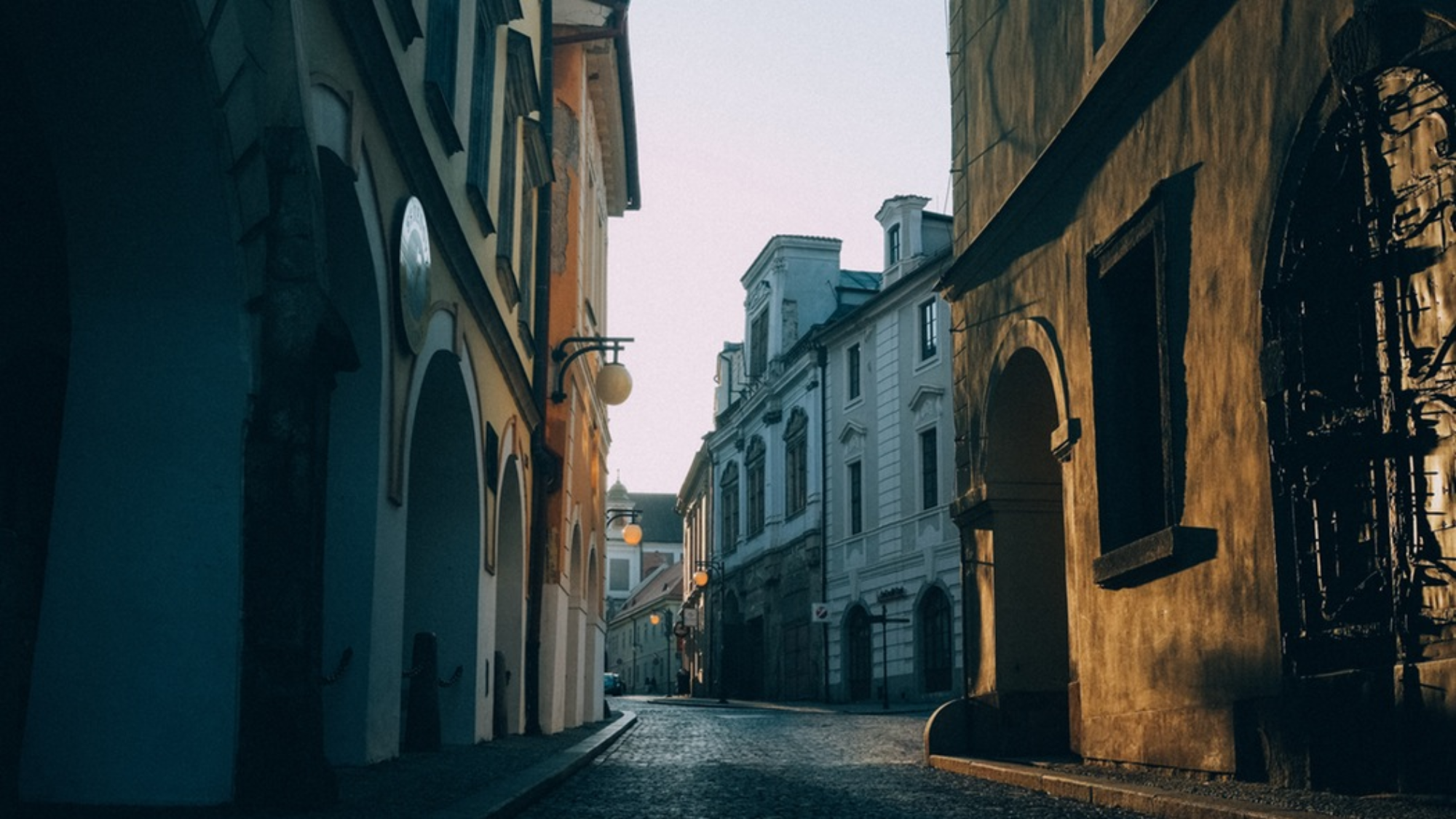 2
MORE THAN
TEMPLATE
[Speaker Notes: http://www.pptstore.net/author/qijiayebing/]
MORE THAN TEMPLATE
[Speaker Notes: http://www.pptstore.net/author/qijiayebing/]
MORE THAN TEMPLATE
TEXT HERE
TEXT HERE
TEXT HERE
TEXT HERE
Contrary to popular belief, Lorem Ipsum is not simply random text. It has roots in a piece of classical Latin literature from 45 BC, making it over 2000 years old. Richard McClintock, a Latin professor at Hampden-Sydney College in Virginia, looked up one of the more obscure Latin words, consectetur, from a Lorem Ipsum passage, and going through the cites of the word in classical literature, discovered the undoubtable source.
[Speaker Notes: http://www.pptstore.net/author/qijiayebing/]
MORE THAN TEMPLATE
TEXT HERE
TEXT HERE
Text in here, text in here.
Text in here, text in here.
Text in here, text in here.
Text in here, text in here.
TEXT 
HERE
TEXT HERE
TEXT HERE
Text in here, text in here.
Text in here, text in here.
Text in here, text in here.
Text in here, text in here.
[Speaker Notes: http://www.pptstore.net/author/qijiayebing/]
MORE THAN TEMPLATE
Example text
This is an example text. Go ahead and replace it with your own text This is an example text. 

Go ahead and replace it with your own text
This is an example text. Go ahead and replace it with your own text This is an example text. 

Go ahead and replace it with your own text
This is an example text. Go ahead and replace it with your own text This is an example text. 

This is an example text. Go ahead and replace it with your own text This is an example text. 

Go ahead and replace it with your own text
This is an example text. Go ahead and replace it with your own text This is an example text.
[Speaker Notes: http://www.pptstore.net/author/qijiayebing/]
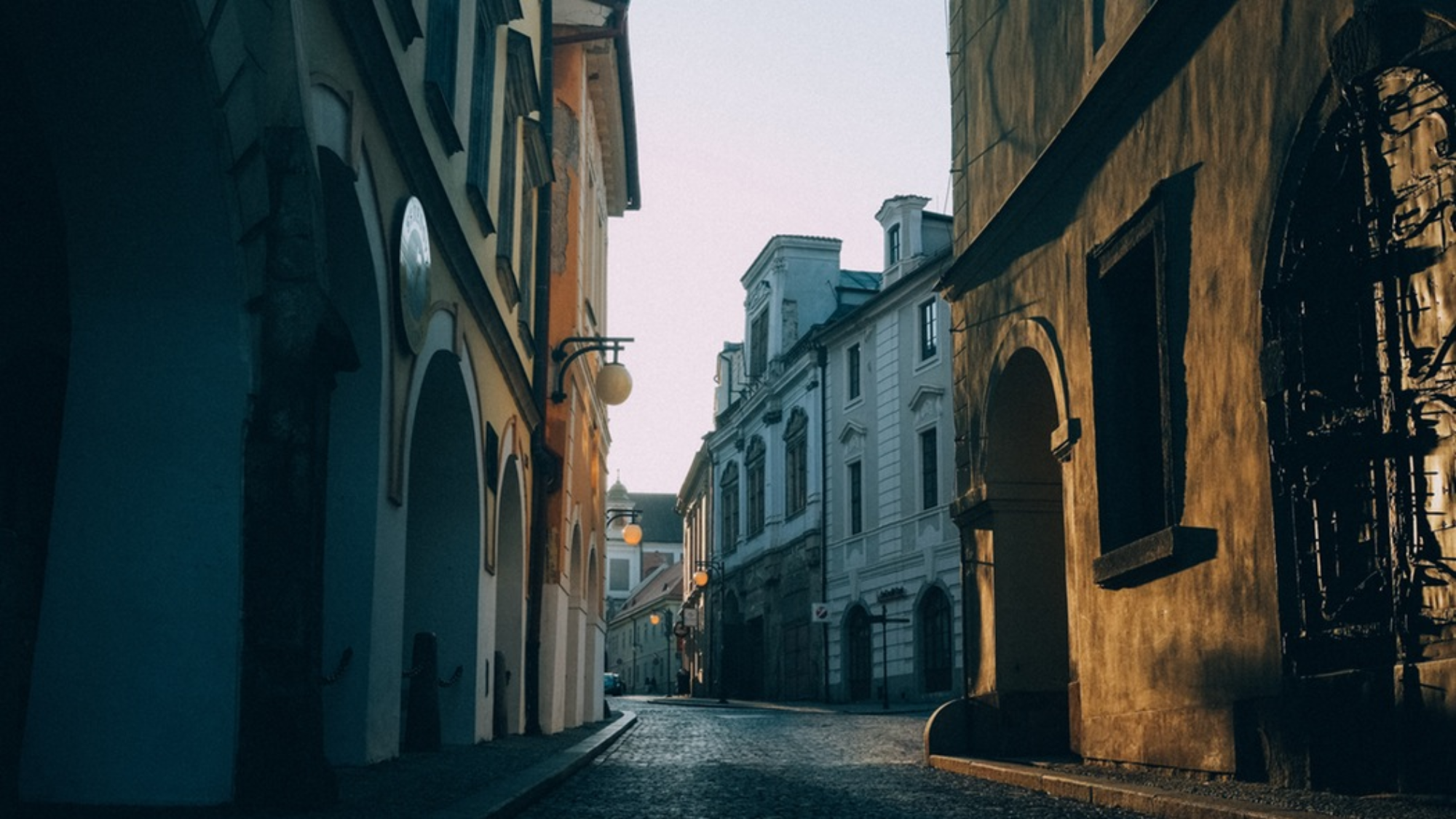 3
MORE THAN
TEMPLATE
[Speaker Notes: http://www.pptstore.net/author/qijiayebing/]
MORE THAN TEMPLATE
5,03%
0,03%
7,16%
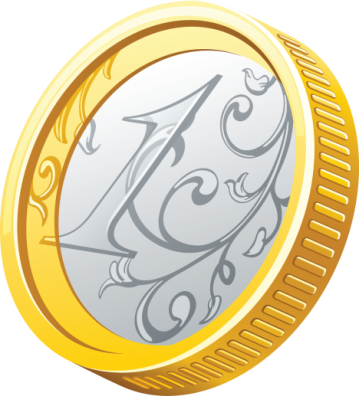 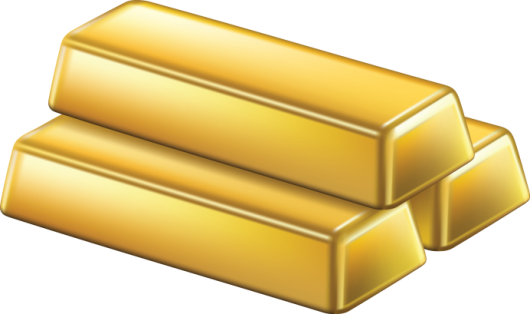 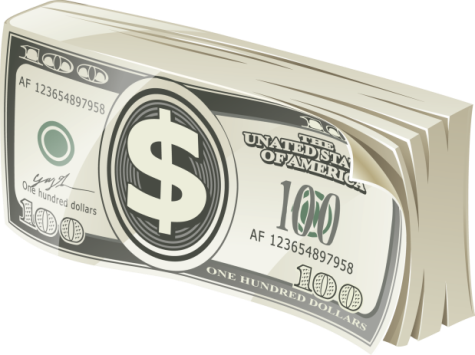 EXAMPLE TEXT
EXAMPLE TEXT
EXAMPLE TEXT
[Speaker Notes: http://www.pptstore.net/author/qijiayebing/]
MORE THAN TEMPLATE
This is an example text. 

Go ahead and replace it with your own text. Go ahead and replace it with your own text. This is an example text. 

This is an example text. Go ahead and replace it with your own text.
Example text
This is an example text. Go ahead and replace it with your own text This is an example text. 

Go ahead and replace it with your own text
This is an example text. Go ahead and replace it with your own text This is an example text. 

Go ahead and replace it with your own text
This is an example text. Go ahead and replace it with your own text This is an example text. 

This is an example text. Go ahead and replace it with your own text This is an example text. 

Go ahead and replace it with your own text
This is an example text. Go ahead and replace it with your own text This is an example text.
[Speaker Notes: http://www.pptstore.net/author/qijiayebing/]
MORE THAN TEMPLATE
Contrary to popular belief, Lorem Ipsum is not simply random text. It has roots in a piece of classical Latin literature from 45 BC, making it over 2000 years old. Richard McClintock, a Latin professor at Hampden-Sydney College in Virginia, looked up one of the more obscure Latin words, consectetur, from a Lorem Ipsum passage, and going through the cites of the word in classical literature, discovered the undoubtable source.
[Speaker Notes: http://www.pptstore.net/author/qijiayebing/]
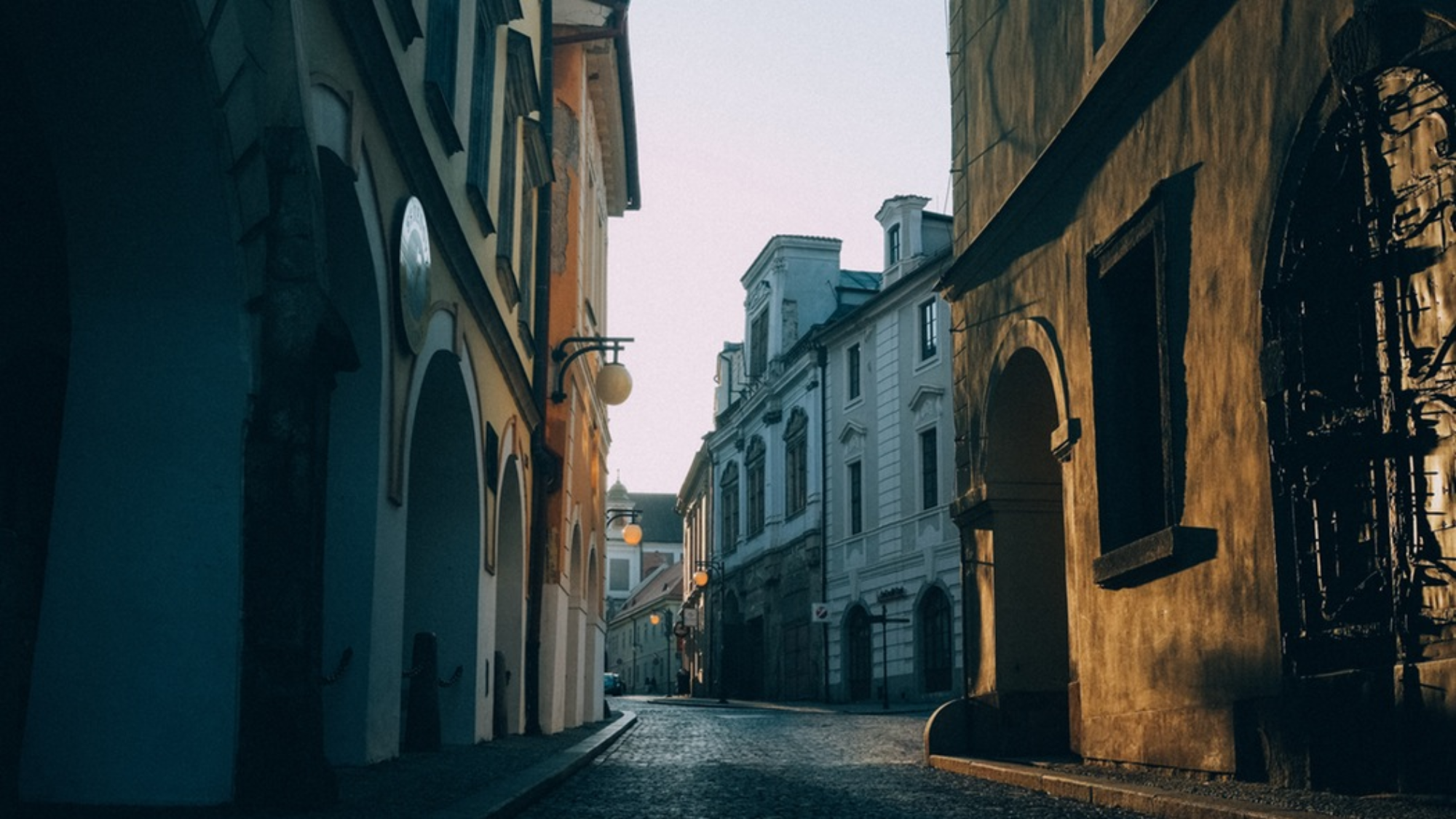 4
MORE THAN
TEMPLATE
[Speaker Notes: http://www.pptstore.net/author/qijiayebing/]
MORE THAN TEMPLATE
Example text.
Example text. 
  Example text. 
  Example text. 
  Example text.
This is an example text. Go ahead and replace it with your own text. Go ahead and replace it with your own text. This is an example text. This is an example text. Go ahead and replace it with your own text. 

Go ahead and replace it with your own text. This is an example text. This is an example text. Go ahead and replace it with your own text. This is an example text. Go ahead and replace it with your own text. Go ahead and replace it with your own text. This is an example text. 

This is an example text. Go ahead and replace it with your own text.
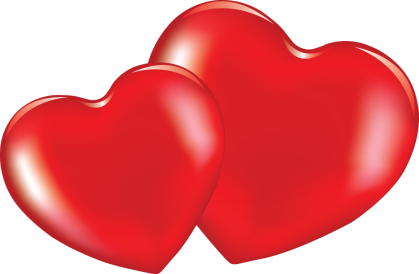 [Speaker Notes: http://www.pptstore.net/author/qijiayebing/]
MORE THAN TEMPLATE
[Speaker Notes: http://www.pptstore.net/author/qijiayebing/]
MORE THAN TEMPLATE
Contrary to popular belief, Lorem Ipsum is not simply random text. It has roots in a piece of classical Latin literature from 45 BC, making it over 2000 years old. Richard McClintock, a Latin professor at Hampden-Sydney College in Virginia, looked up one of the more obscure Latin words, consectetur, from a Lorem Ipsum passage, and going through the cites of the word in classical literature, discovered the undoubtable source.
[Speaker Notes: http://www.pptstore.net/author/qijiayebing/]
LOGO
THANK
YOU
[Speaker Notes: http://www.pptstore.net/author/qijiayebing/]
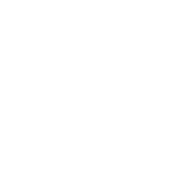 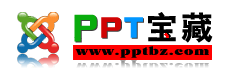 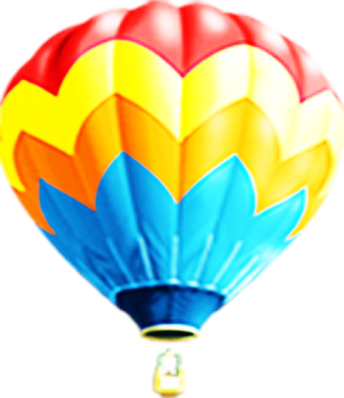 PPT宝藏致力于优秀的ppt分享
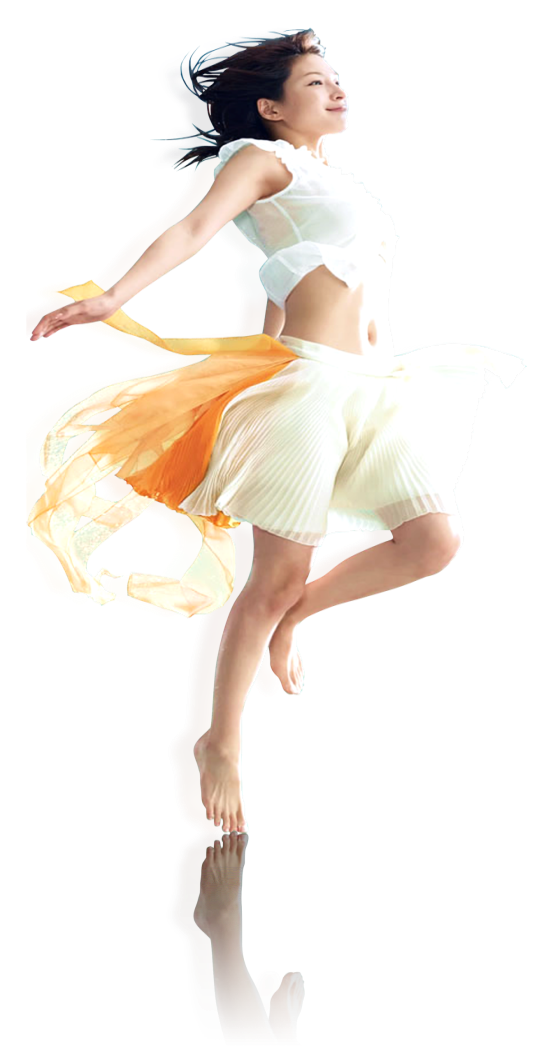 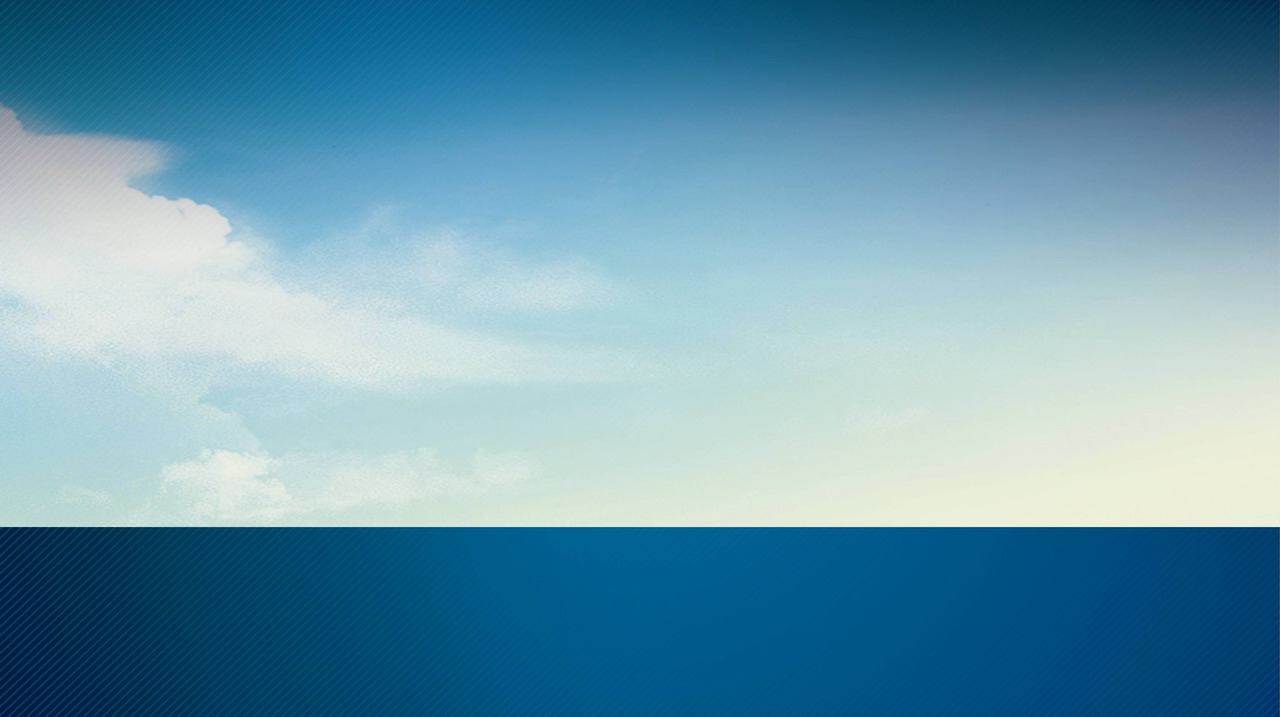 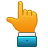 PPT模板下载 http://www.pptbz.com/

PPT素材下载  http://www.pptbz.com/pptshucai/

PPT背景图片 http://www.pptbz.com/pptpic/

PPT课件下载 http://www.pptbz.com/kejian/
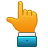 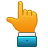 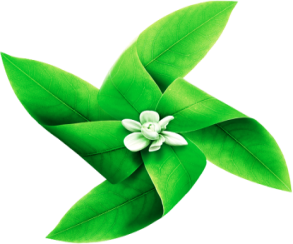 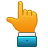 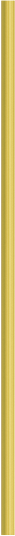 更多精美ppt下载请点击：ppt宝藏-www.pptbz.com
21